ÔN TẬP VÀ ĐÁNH GIÁ
CUỐI HỌC KÌ I
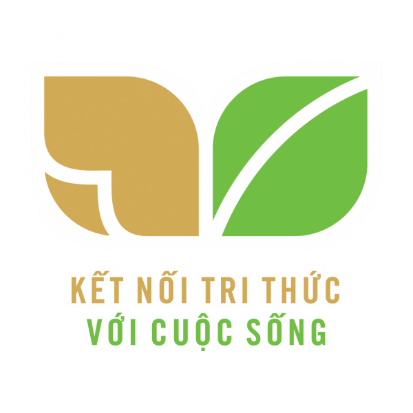 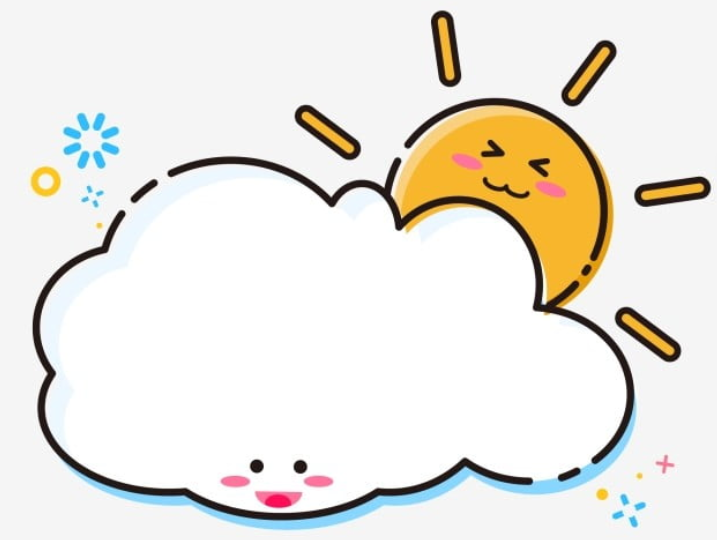 TIẾT 5 – 6
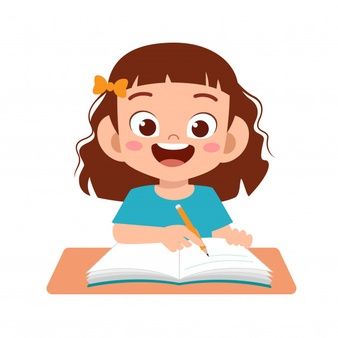 6. Dựa vào tranh, tìm từ ngữ:
a. Chỉ người, chỉ vật
b. Chỉ hoạt động
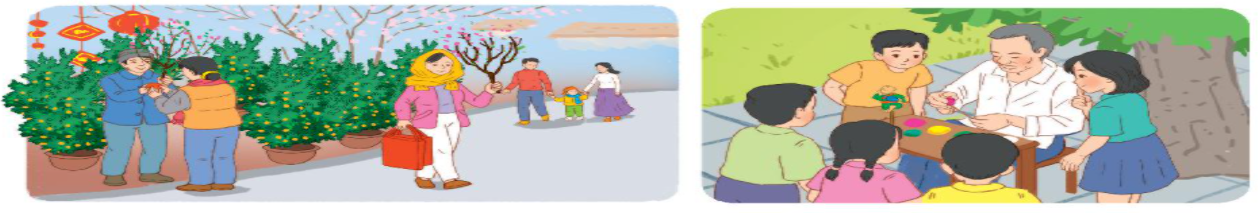 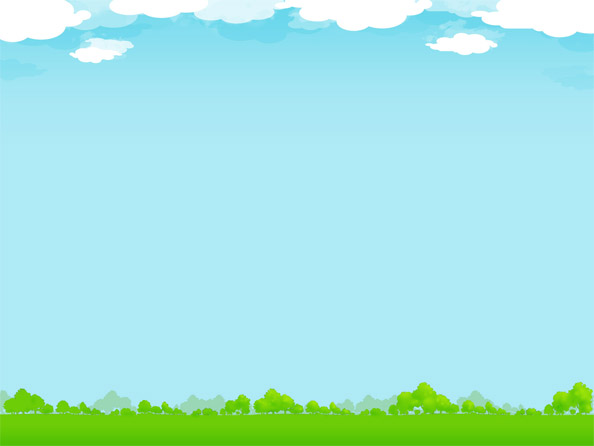 Từ chỉ vật
Từ chỉ người
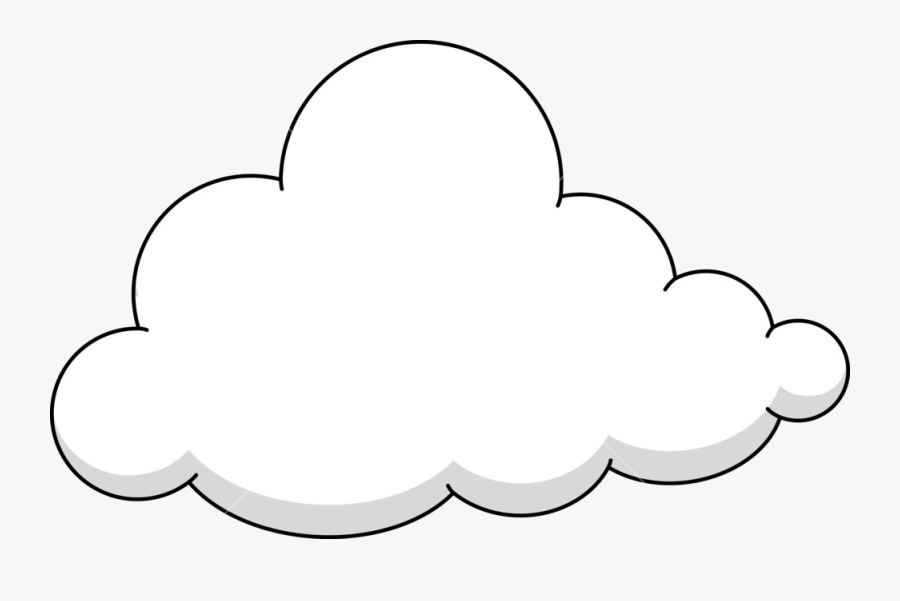 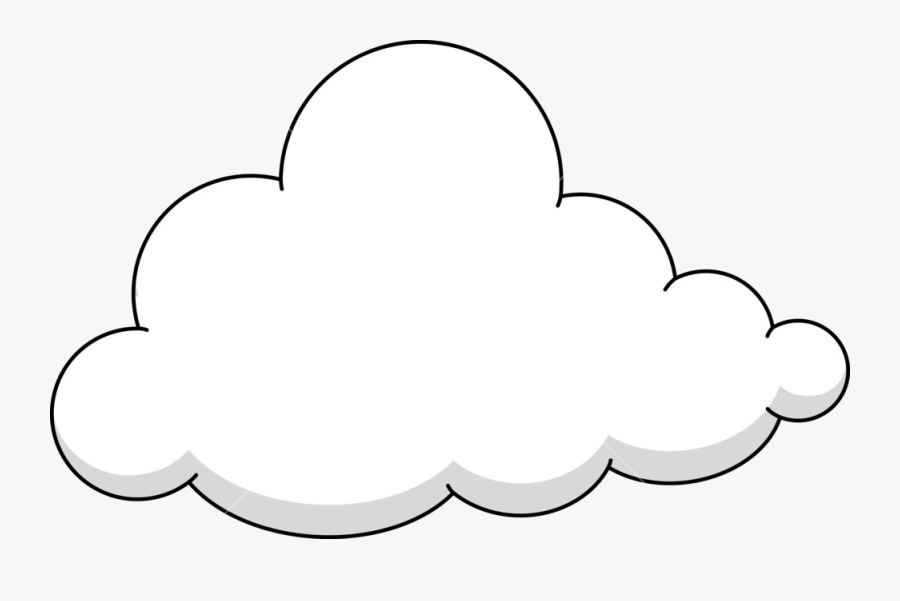 bạn nam, 
bạn nữ, trẻ em, người bán hoa,…
cây đào,
cây quất,
đồ chơi,…
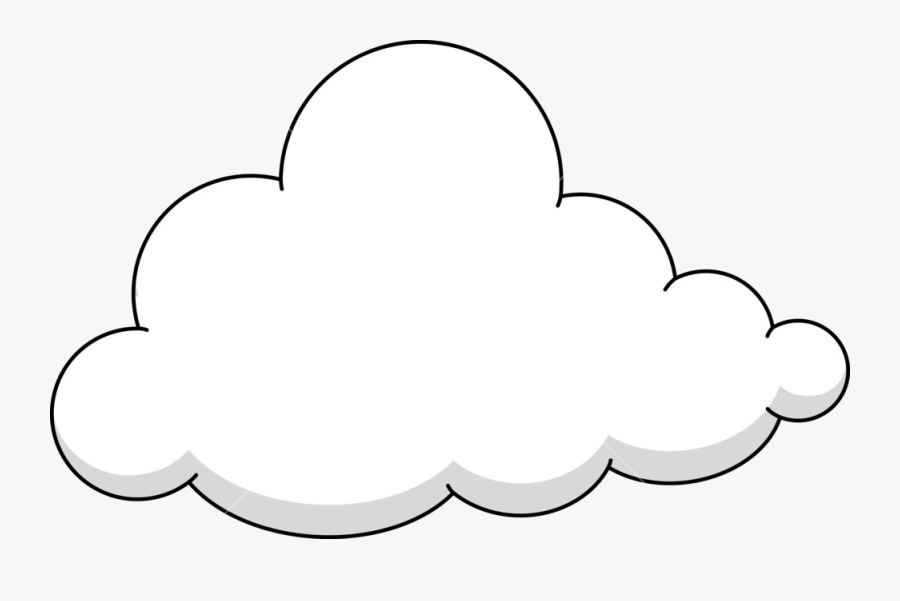 bán hàng,
mua hàng, nhìn,
đi chợ,…
Từ chỉ hoạt động
7. Nói 2 – 3 câu về một nhân vật trong tranh ở mục 6.
Gợi ý
Người đó là ai?
Người đó đang làm gì?
Em có nhận xét gì về cử chỉ, hành động,… của người đó?
8. Chọn dấu chấm, dấu chấm hỏi hoặc dấu chấm than thay cho ô vuông.
Chị:  - Em đang viết gì đấy
Em:   - Em đang viết thư cho em
Chị:  - Hay đấy     Trong thư nói gì
Em:   - Ngày mai nhận được thư em mới biết
(Theo Tiếng cười học trò)
?
.
?
!
.